«Весенний венок»
Проект по духовно – нравственному воспитанию младших школьников

             Лущикова Валентина Анатольевна, учитель нач. кл 
МКОУ «Любино-Малоросская СОШ»
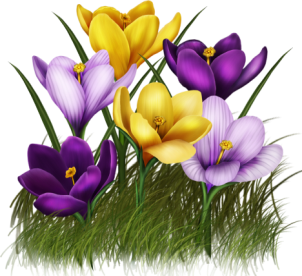 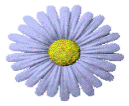 Актуальность проекта
«Для ребенка  Светлый праздник и весна,
Рождество и зима,
Спас и спелые плоды,
Троица и зеленые березки
Сливаются в одно могучее впечатление,
Свежее и полное жизни.»

                                       К.Д. Ушинский.
В проекте рассматривается практически весь весенний цикл народных праздников с готовым материалом для проведения «Масленичной недели», «Пасхальной седмицы», «Троицы» и «Русальной недели» Такого цикла проведения праздников ещё не было в данном образовательном учреждении.
Цели и задачи проекта
Цель: приобщение детей младшего школьного возраста к отечественным духовно – нравственным традициям через организацию художественно – продуктивной деятельности.
Задачи:
- знакомство детей с особенностями проведения праздничных дней весеннего цикла народного календаря 
-содействие развитию речи детей: обогащению словаря, развитию выразительной речи, навыков речевого общения в совместной деятельности;
-развитие навыков художественной деятельности и ручных умений работы с бумагой, картоном, тканью, ватой и др.
-формирование привычки готовиться и отмечать вместе с родителями народные календарные праздники, стремиться к пониманию их подлинного жизненного смысла.
Концепция проекта
«Весенний венок»  это  цепочка праздничных мероприятий народного календаря.
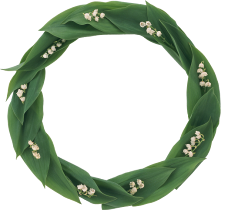 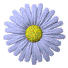 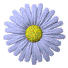 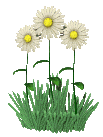 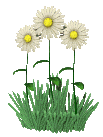 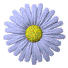 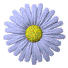 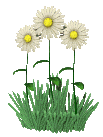 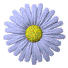 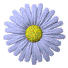 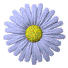 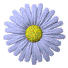 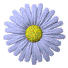 Этапы реализации проекта
Проект краткосрочный  - 
с 28 февраля по 19 июня 2011года.
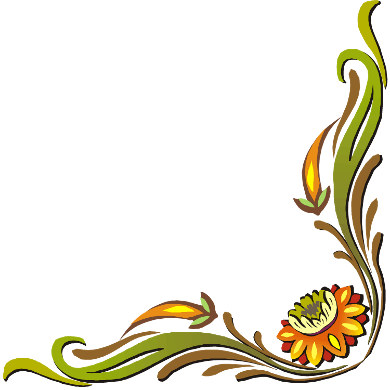 1 этап -  Подготовительный, (теоретический )
Сроки -  февраль
Цель этапа:
Изучение, подбор и анализ литературы народной культуры, разработки сценариев.

Результат: Составление сценариев праздничных дней.
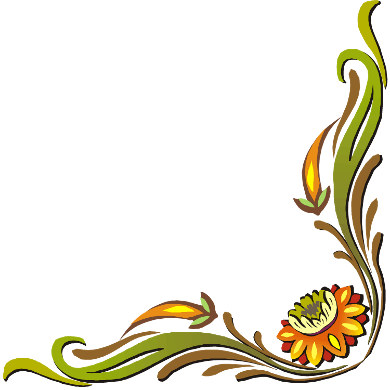 2 этап - Основной – технологический
Сроки с 28 февраля по 19 июня 2011года.
Цель этапа: 
приобщение детей младшего школьного возраста к отечественным духовно – нравственным традициям через организацию художественно – продуктивной деятельности.
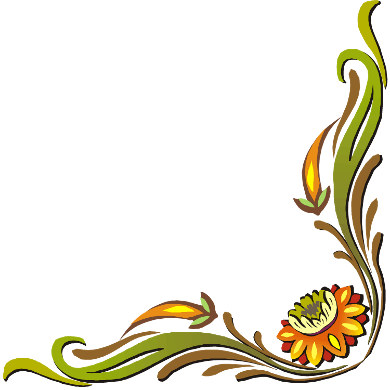 «Масленичная неделя»
Сроки - с 28 февраля по 6 марта 

Результат: проведение  масленичной недели «Широкая Масленица»
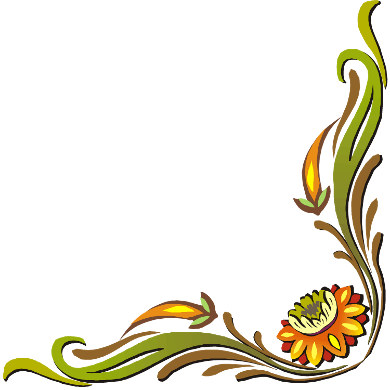 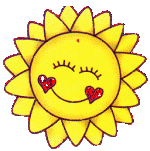 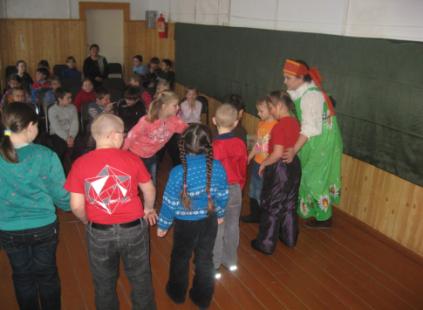 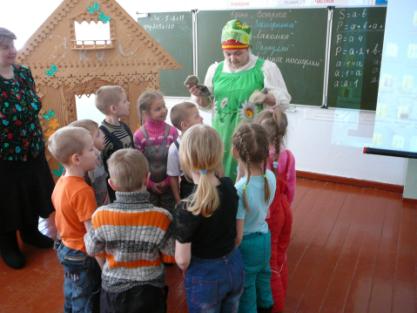 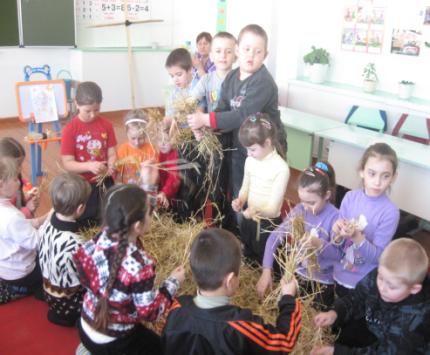 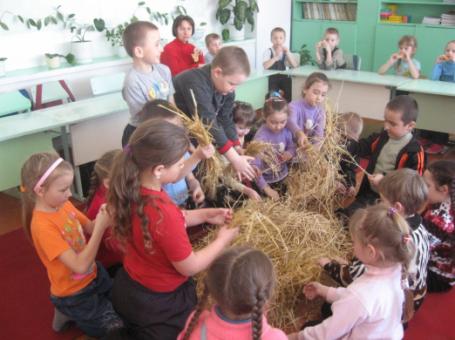 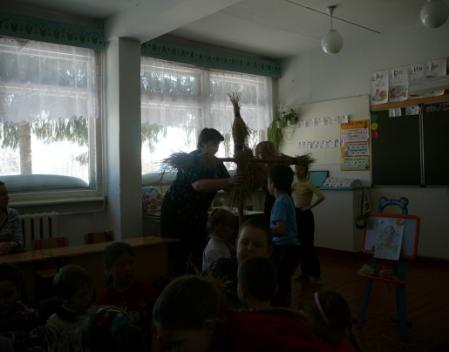 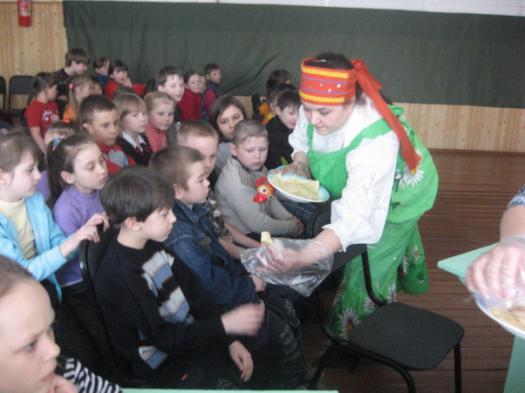 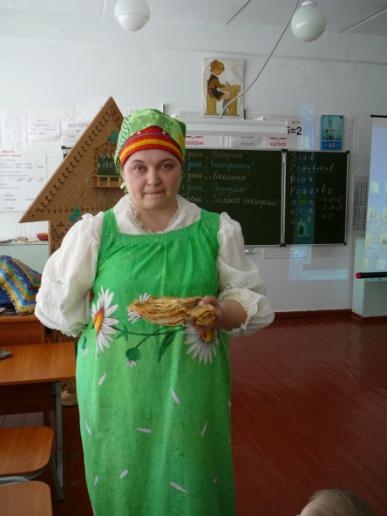 «Сорок мучеников» (праздник – Сорока или заклички птиц)
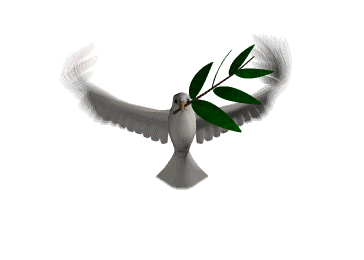 Сроки-22 марта

Результат: Проведен 18 марта
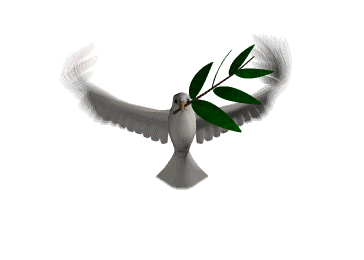 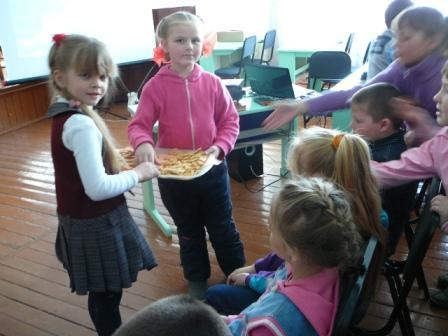 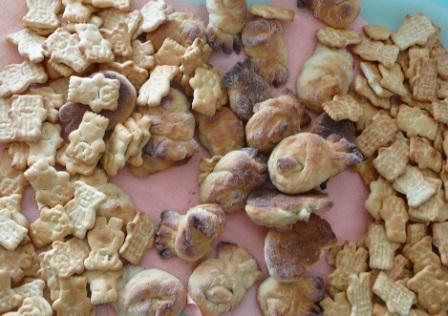 17 апреля «Вербное воскресенье»

24 апреля «Пасха»

12 июня «Троица»

С 13 июня по 19 июня «Русальная неделя»
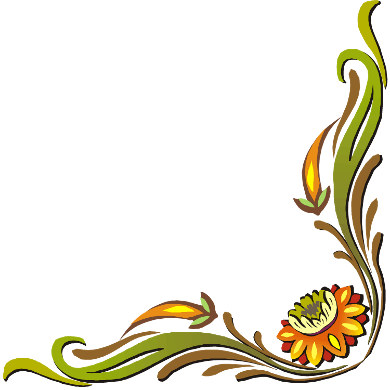 3 этап - Заключительный
Сроки – август,  сентябрь 2011год.

Цель этапа: Подведение итогов проекта.

Результат: Составление методического пособия «Весенний венок» с приложением диска, разработок и музыкальных заставок.
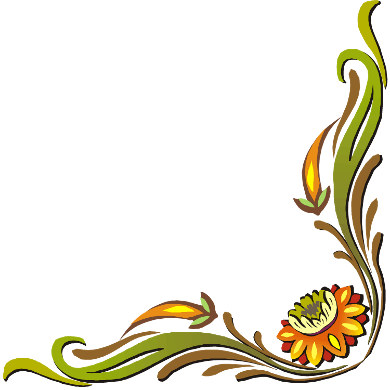 Схема управления проекта
ДЕТИ
Предполагаемые результаты
Создание методического пособия «Весенний венок» для дальнейшего использования во внеклассной работе с младшими школьниками
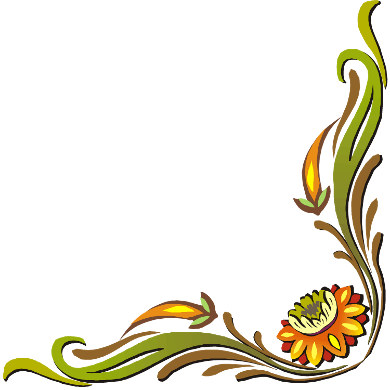 Критерии эффективности проекта
Спасибо за внимание
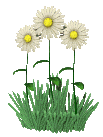 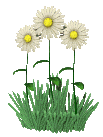 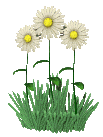 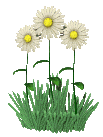 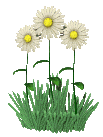